ان يتعرف الطالب من خلال الصور لمحاصيل الزراعية الصيفية ( البيئة الدافئة)
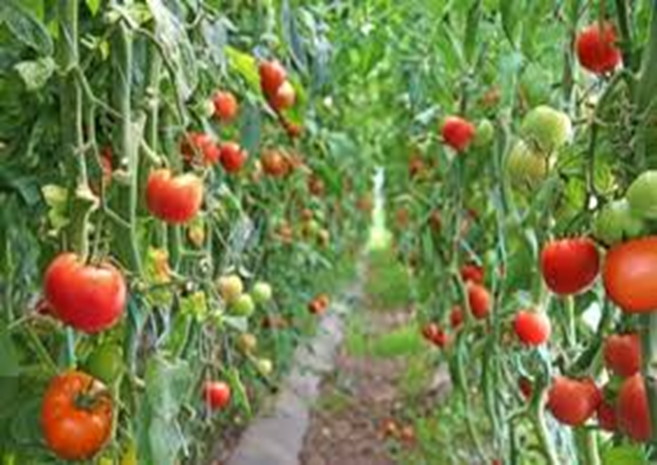 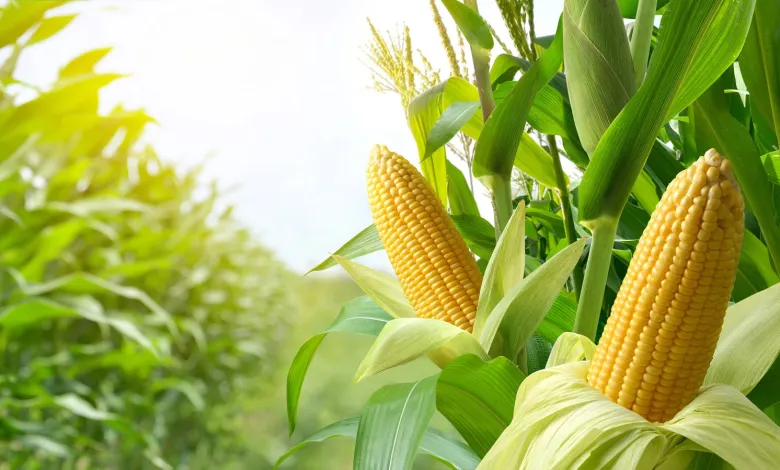 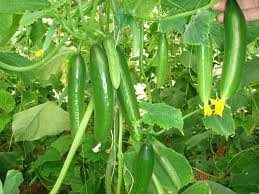 محصول الذرة
محصول الخيار
محصول الطماطم
ان يتعرف الطالب من خلال الصور المحاصيل الزراعية الشتوية ( البيئة الباردة)
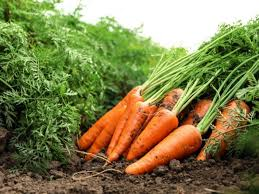 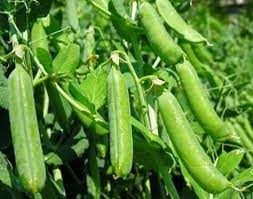 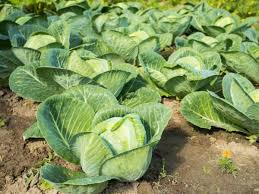 محصول الملفوف
محصول البازيلاء
محصول الجزر
ان يشير الطالب من خلال الصور لمحاصيل الزراعية الصيفية ( البيئة الدافئة)
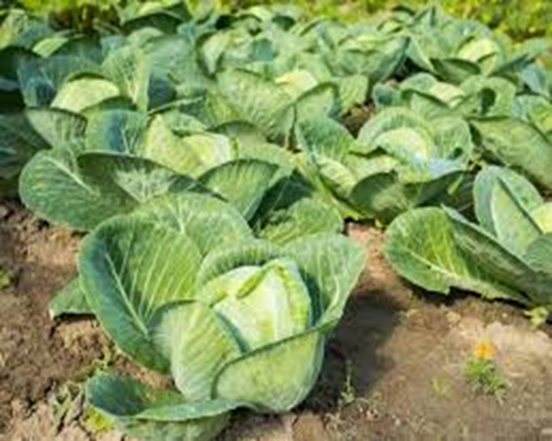 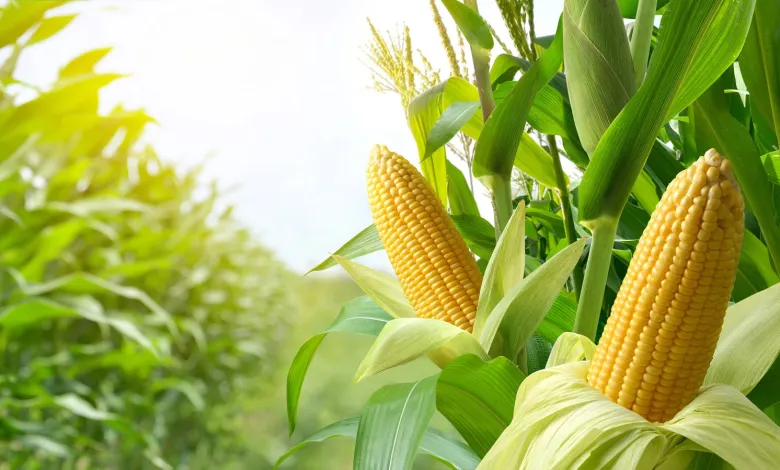 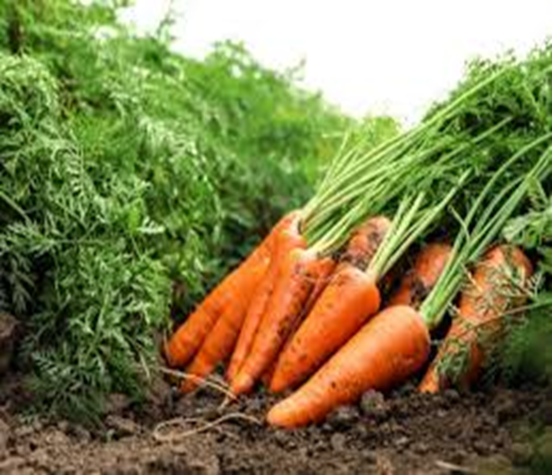 محصول الملفوف
محصول الجزر
محصول الذرة
ان يشير الطالب من خلال الصور المحاصيل الزراعية الشتوية ( البيئة الباردة)
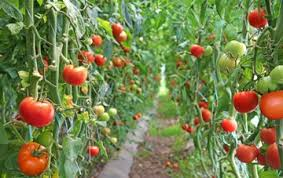 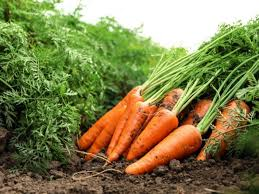 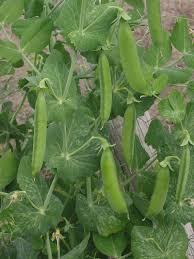 محصول الطماطم
محصول الجزر
محصول البزيلاء